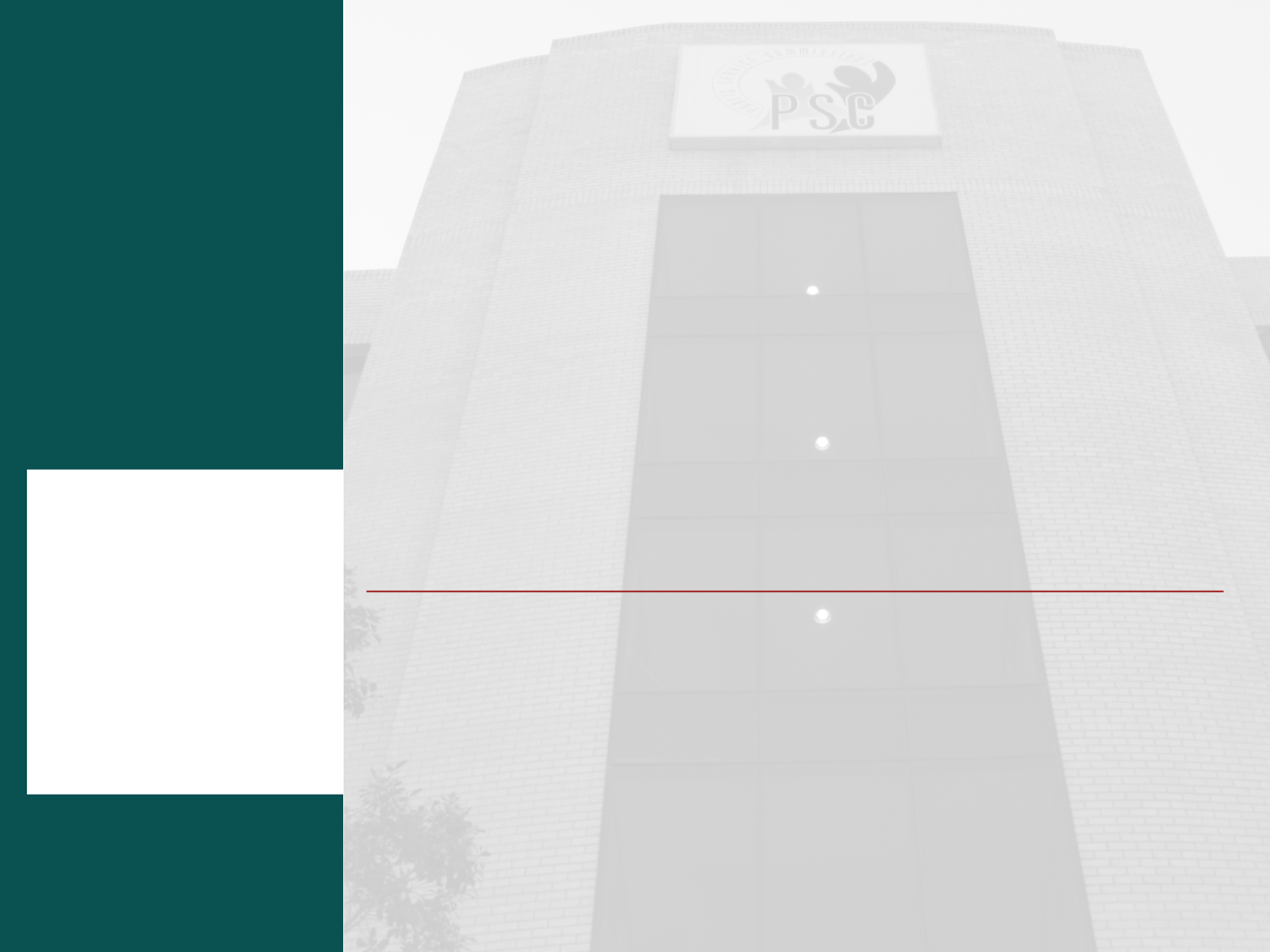 PUBLIC SERVICE COMMISSION
2ND and 3 RD  QUARTERS 
PERFORMANCE REPORT
FOR THE 2019/20 FINANCIAL YEAR
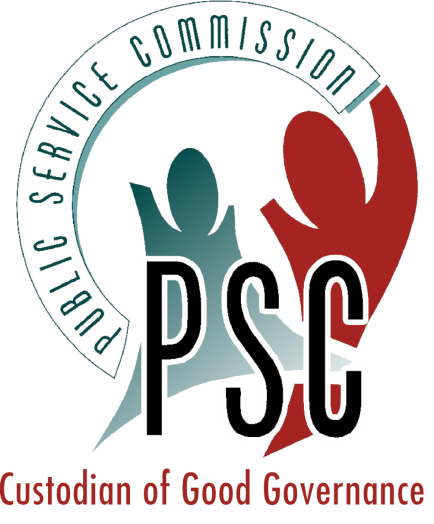 PUBLIC SERVICE COMMISSION
BRIEFING TO THE PORTFOLIO COMMITTEE ON PUBLIC SERVICE AND ADMINISTRATION, PLANNING/MONITORING & EVALUATION

 26 FEBRUARY 2020
1
OUTLINE OF PRESENTATION
2nd and 3rd Quarter Performance Report (2019/20)
Summary of 2nd and 3rd  Quarter Performance (2019/2020)
2nd and 3rd Quarter (2019/20) Performance by Programme
Key outputs additional to the APP
Report on implementation of Audit Action Plans as at December 2019
2nd and 3rd Quarter Report on Irregular/ Fruitless/ Wasteful Expenditure
2
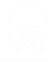 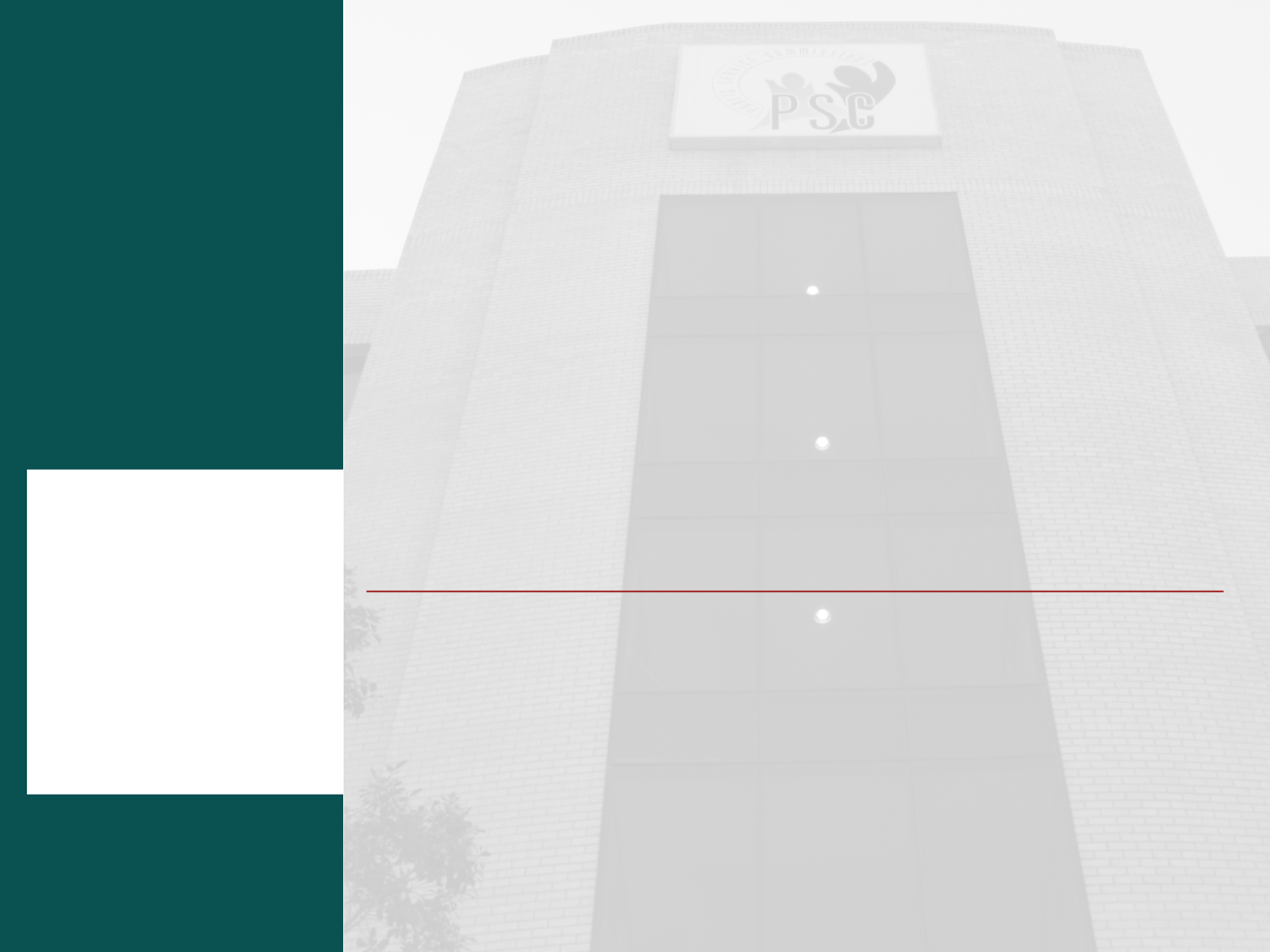 2nd & 3rd Quarter 
Performance Reports
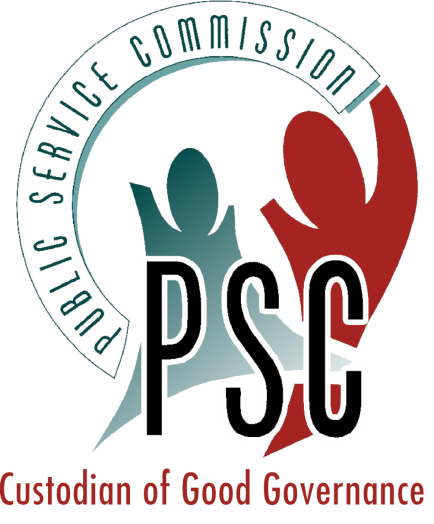 3
SUMMARY OF PERFORMANCE: Q2 AND Q3
The PSC had a total of twenty-one (21) APP targets.
12 milestone targets were due in Q2.  All 12 milestone targets were achieved
11 milestone targets were due in Q3. All 11 milestone targets were achieved
Substantive work on annual targets due in the last quarter has already commenced.
4
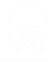 EXPENDITURE AGAINST BUDGET 
AS AT 31 DECEMBER 2019
Reasons for Variance:
GOODS AND SERVICES:
SITA delays in the procurement of the new video conference facility
Accruals as at 31 December amounted to R2.161 million
Spending rate, including accrual was, 72.85%
5
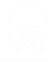 EXPENDITURE AGAINST BUDGET 
AS AT 31 DECEMBER 2019
PER ECONOMIC CLASSIFICATION
6
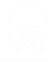 EXPENDITURE AGAINST BUDGET 
AS AT 31 DECEMBER 2019
PER ECONOMIC CLASSIFICATION
Reasons for the variance:
TRANSFERS AND SUBSIDIES AS AT 31 DECEMBER 2019
R1.6 million was spent on Transfers and Subsidies against the total budget of R1.4 million (113.8%):
PD: Northern Cape was paid R574k for 154 capped leave days
DD: Western Cape was paid R389k  for 131 capped leave.
The variance will be corrected during the final virement.
PAYMENTS FOR CAPITAL ASSETS AS AT 31 DECEMBER 2019
R364k was spent on security system
R1 million was spent on furniture
R841k was spent to replace aging laptops which were unrealiable
7
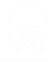 EXPENDITURE AGAINST BUDGET 
AS AT 31 DECEMBER 2019
PER PROGRAMME
Reasons for the variance under LMP:
It was due to travel related costs. It is projected that the programme will spend within the allocated budget at year-end.
8
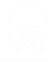 PROGRAMME 1: ADMINISTRATION
9
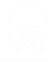 PROGRAMME: ADMINISTRATION (2)
10
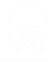 KEY OUTPUTS ADDITIONAL TO APP (1)
The PSC continued to use its Quarterly Bulletin titled: The Pulse of the Public Service as a vehicle to report on the state of the Public Service and place emphasis on key issues affecting the Public Service. PSC stakeholders and media alike continue to be receptive of the Bulletin
11
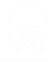 PROGRAMME 2: LMP
Grievance Management: As at 31 December 2019, there were 644 cases on the database. Of the 644 grievances, 437 (68%) were concluded, of which 207 (32%) remained pending.
12
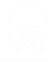 PROGRAMME 2: LMP (2)
13
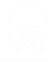 KEY OUTPUTS ADDITIONAL TO APP (1)
The PSC participated in the orientation of new Members of the Executive at national and provincial level on its Guide on Governance Practice for EAs and HoDs, which is aimed at assisting EAs in understanding the legislation underpinning the management of organisational structures, human resources, finances and integrated reporting which is part of their administrative role.
The PSC participated in the colloquium on the National Development Plan held in July 2019 through a partnership between the National Planning Commission, the PSC, the University of Johannesburg and the Human Resource Development Commission.
The PSC hosted a roundtable on the extent and nature of contract appointments in the Public Service in November 2019.
The PSC promoted the Code of Conduct for the Public Service in 10 national departments and 90 provincial departments.
The PSC participated in the colloquium on the National Development Plan held in July 2019 through a partnership between the National Planning Commission, the PSC, the University of Johannesburg and the Human Resource Development Commission.
14
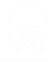 PROGRAMME 3: M&E
15
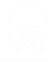 KEY OUTPUTS ADDITIONAL TO APP (1)
The PSC conducted 7 engagements (National) in Celebration of Public Service Month (September and October 2019) through dialogues on public servants’ constitutional responsibilities.
The PSC conducted an unannounced inspections at the Cecilia Makiwane (Mental Health Unit) and Frere Hospital (Nerina House Nurse’s Home) in August 2019. The unannounced inspections were as a result of media reports relating to the dire state of the facilities.
Service delivery interventions were also undertaken at a Primary School and Heritage Site (Russel High School Heritage Sit Restoration Project) in KZN.
The PSC in partnership with the South Africa -European Union Strategic Partnership’s Dialogue Facility and the University of South Africa (UNISA) hosted a Dialogue under the theme: Values-Driven Public Sector: Building State Capacity through Professional Ethics and Integrity from 30 September to 01 October 2019.
The PSC attended the launch of the District Development Model.  It is important for the PSC to be switched-on to this approach to ensure effective oversight of the Public Service
16
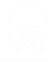 PROGRAMME 4: IAC
17
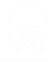 PROGRAMME 4: IAC (2)
18
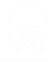 KEY OUTPUTS ADDITIONAL TO APP (1)
The PSC in partnership with the United Nations in South Africa, the Thembekile Mandela Foundation and the Moral Regeneration Movement, in July 2019 held a seminar at the Tshwane University of Technology on Ethical Leadership under the theme “Leading like Mandela, Dawn of the New Era of an Ethical, Values-Based and Conscious Leader”.
The MPSA, with the support of the PSC and in partnership with the United Nations Office on Drugs and Crime, United Nations Development Programme, in December 2019 commemorated International Anti-Corruption Day at the University of South Africa  under the theme  “United Against Corruption: Building a Culture of Accountability for Sustainable Development”
Through these key additional outputs, the PSC impacts on the effectiveness and efficiency of the public service
19
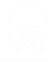 KEY OUTPUTS ADDITIONAL TO APP (2)
Commissioners Nzimande and Mthembu have been assisting in the Kwa-Zulu Natal and Mpumalanga provinces where there have been vacancies of posts of commissioner.
20
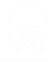 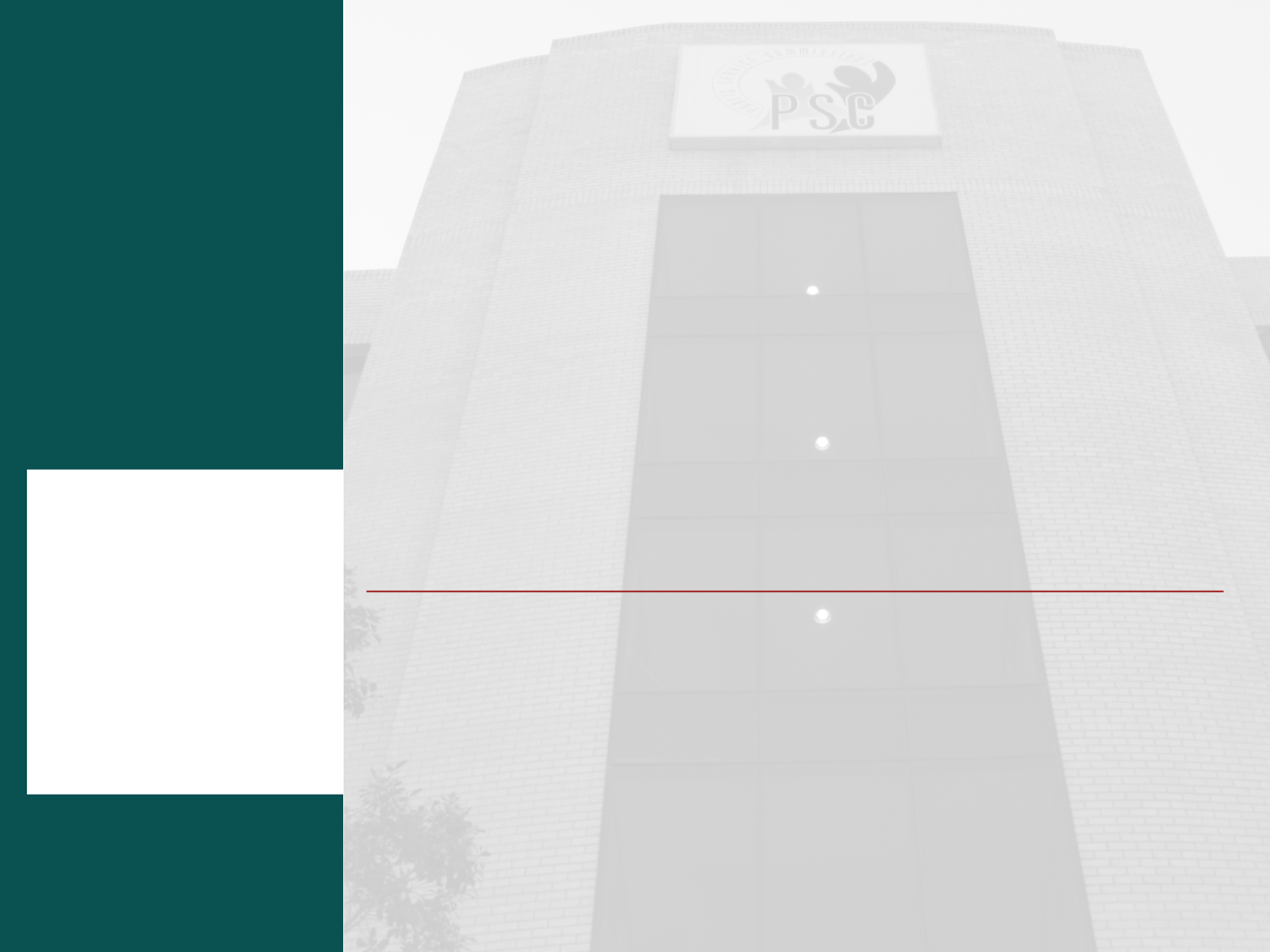 SECTION B: 
Q2 AND Q3 REPORTS ON IMPLEMENTATION OF AUDIT ACTION PLAN
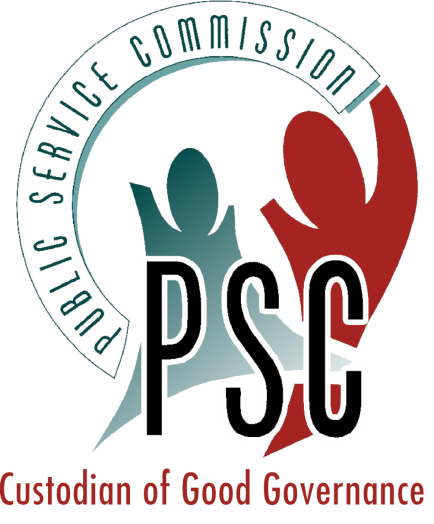 PLEASE REFER TO ANNEXURE A
21
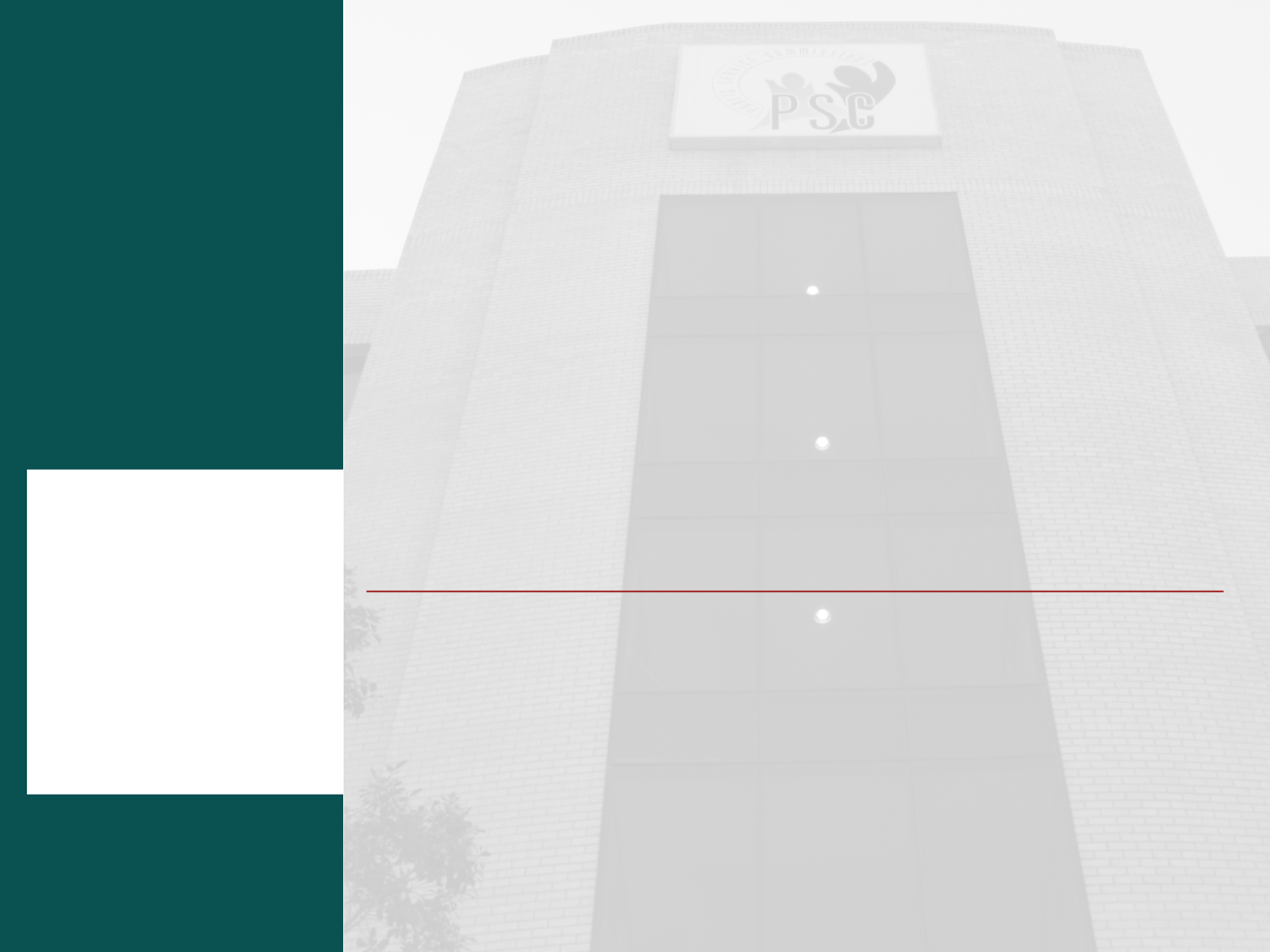 SECTION C: 
Q2 AND Q3 REPORTS ON IRREGULAR, FRUITLESS & WASTEFUL EXPENDITURE
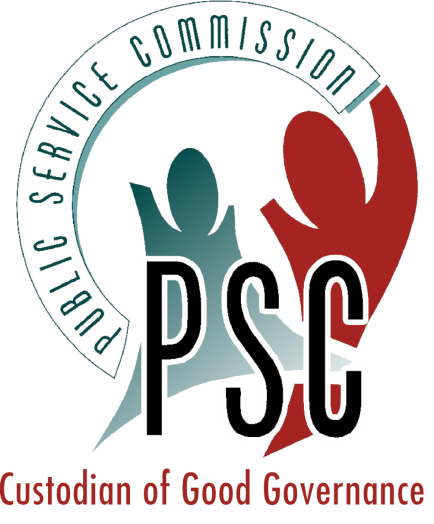 22
REPORT ON IRREGULAR, FRUITLESS & WASTEFUL EXPENDITURE: Q1, Q2 & Q3
The expenditure is a carry-through effect of a multi-year contract for a mandatory service (Datawarehouse) that was not procured through SITA.
23
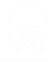 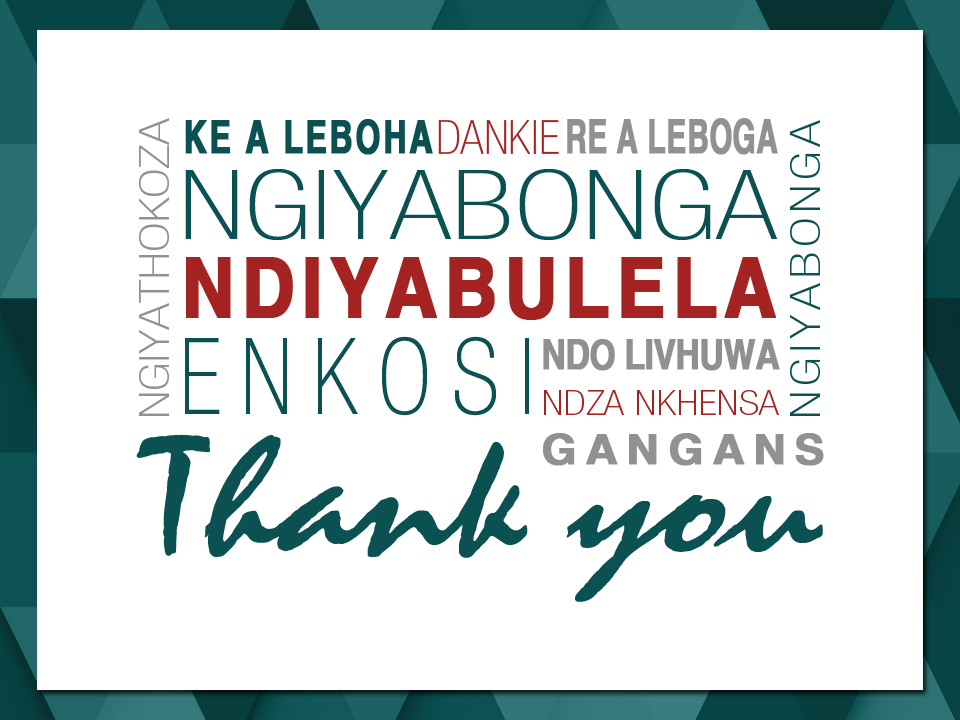 24